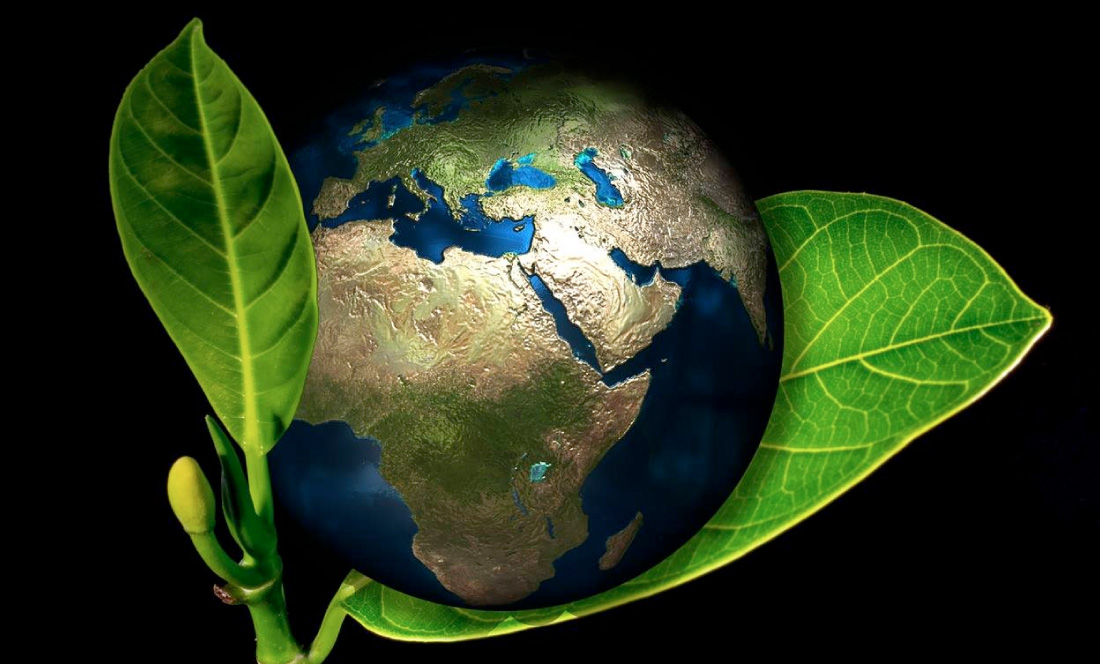 Zdrowe żywienie — zdrowa planetaHealthy food – healthy planet
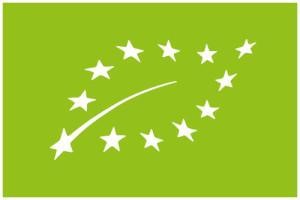 Logo produkcji ekologicznej UE nadaje produktom ekologicznym UE spójną tożsamość wizualnąThe EU organic production logo gives EU organic products a coherent visual identity
Ułatwia konsumentom rozpoznanie produktów ekologicznych i pomaga rolnikom we wprowadzaniu ich do obrotu w całej UE.
It makes it easier for consumers to recognize organic products and helps farmers to sell them across the EU.
Obok logo produkcji ekologicznej UE musi być umieszczony numer  jednostki certyfikującej, a także miejsce produkcji surowców rolnych wchodzących w skład produktu.
When you look for organic food look for this logo. What's important is that the number of the certificating institiution must be shown next to this organic production logo as well as well as the place of production of the agricultural raw materials used in the product




Źródło: Komisja Europejska, Logo produkcji ekologicznej, https://ec.europa.eu/info/food-farming-fisheries/farming/organic-farming/organic-logo_pl
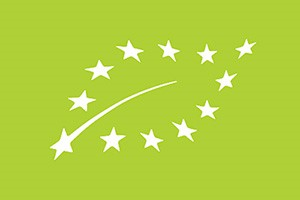 Rolnictwo ekologiczneEcological agriculture
Rolnictwo ekologiczne polega na zastosowaniu metod naturalnych w uprawie roślin.Ecological agriculture is based on the use of natural methods of growing plants and breeding animals. It relies on keeping ecological balance in the environment.
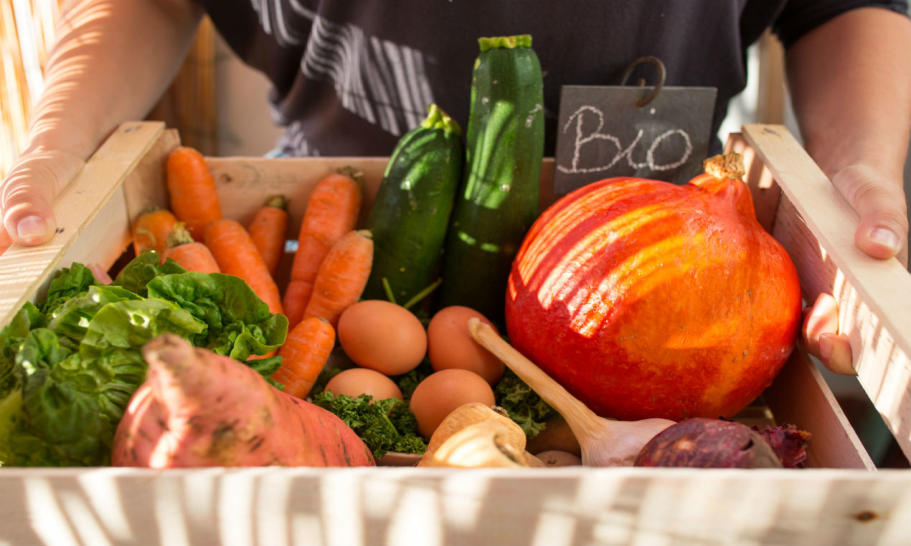 Cechy rolnictwa ekologicznego:Organic farming uses natural ways of cultivation to decrease water and soil pollution. What are its main features?
- stosuje się nawozy naturalne                        - applying natural fertilizers
- praca fizyczna                                                             - manual work on farms
- dużo pracy                                                                      - lot of farmers' work
- tańsze koszty uprawy                                          - lower costs of crop
- lepsza sprzedaż roślin                                      - better sales of plants: vegatables and fruit
- niska wydajność                                                     - but on the other hand low production and efficiency
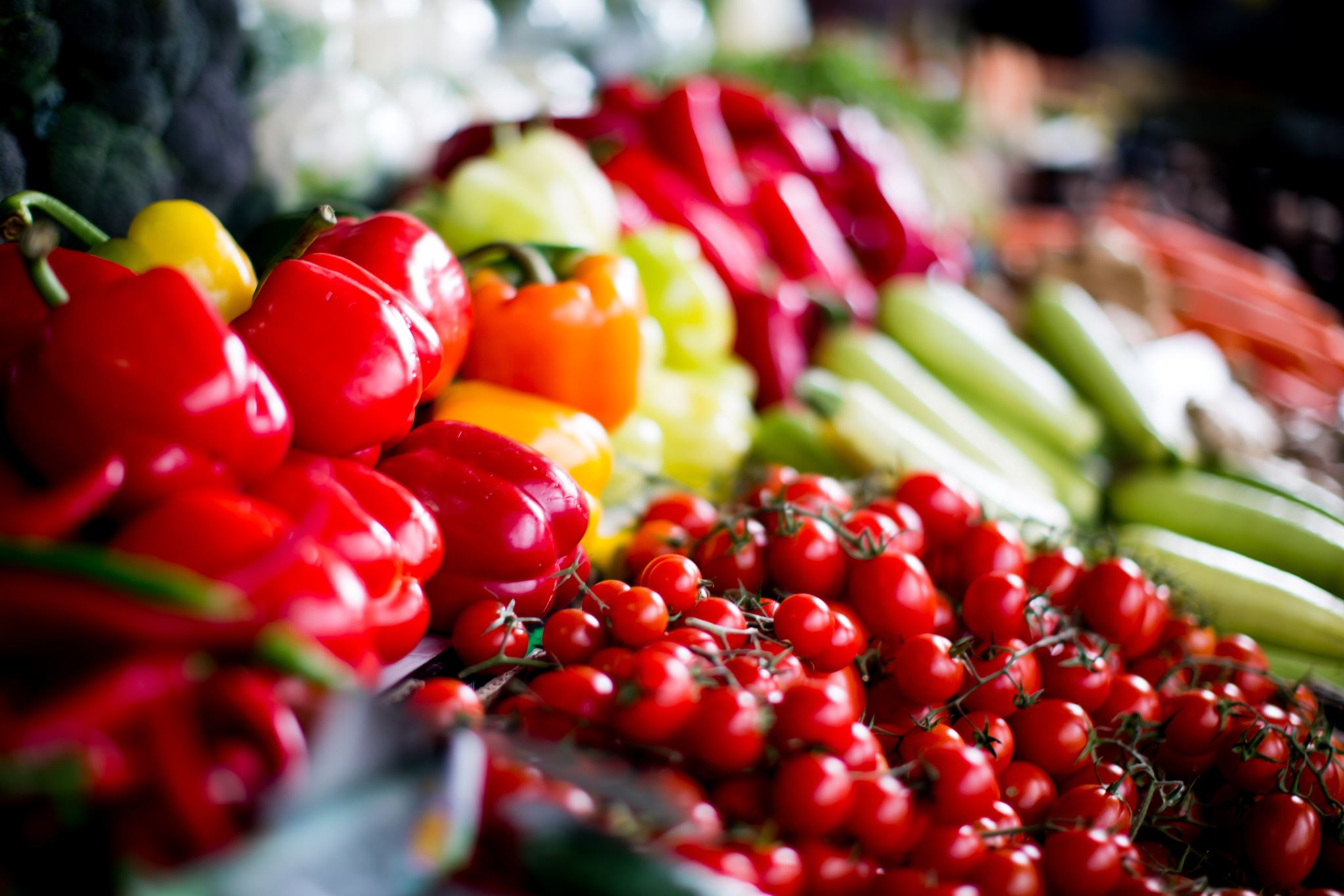 Advantages and disadvantages of healthy food
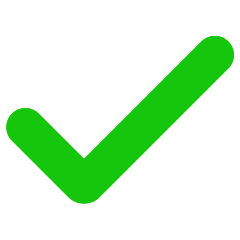 Advantages
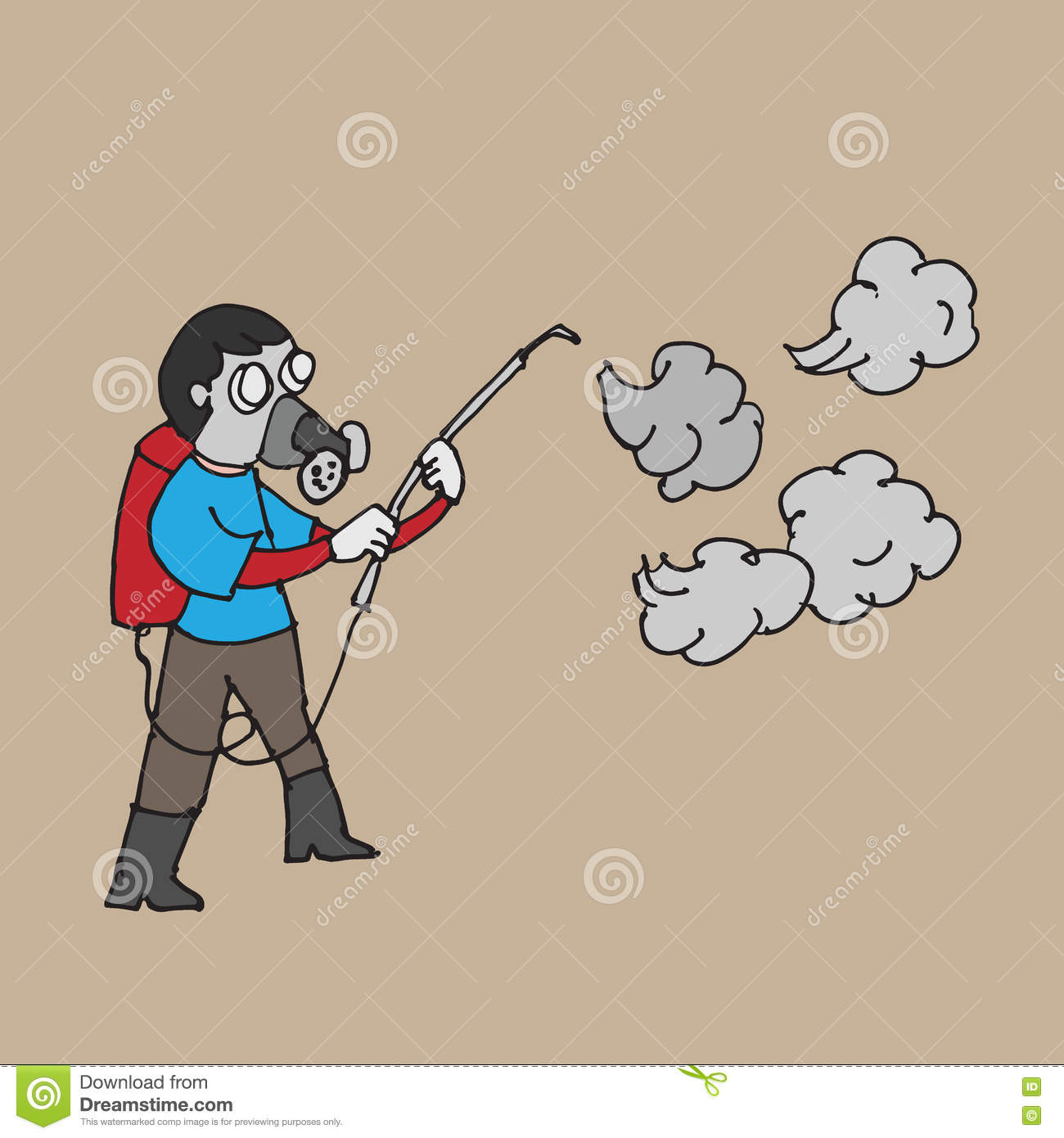 -Ekologiczna żywność nie zawiera chemii
-Organic food does not contain chemicals
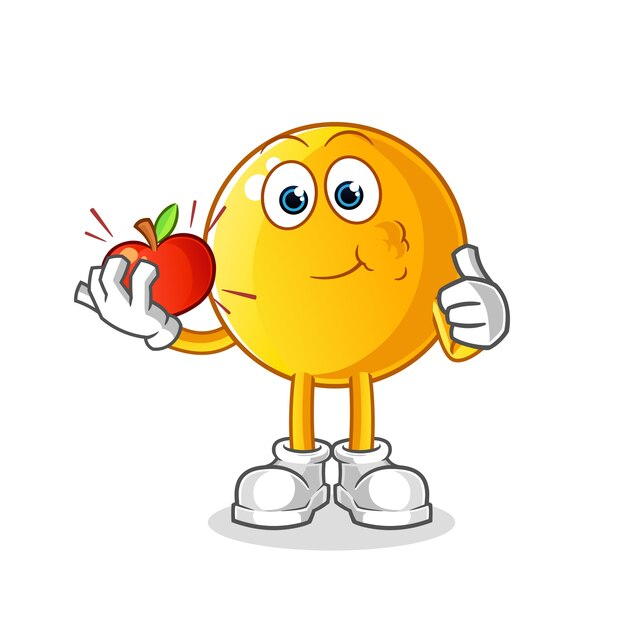 - Ecological food has a better taste and smell
-Ma lepszy smak i zapach
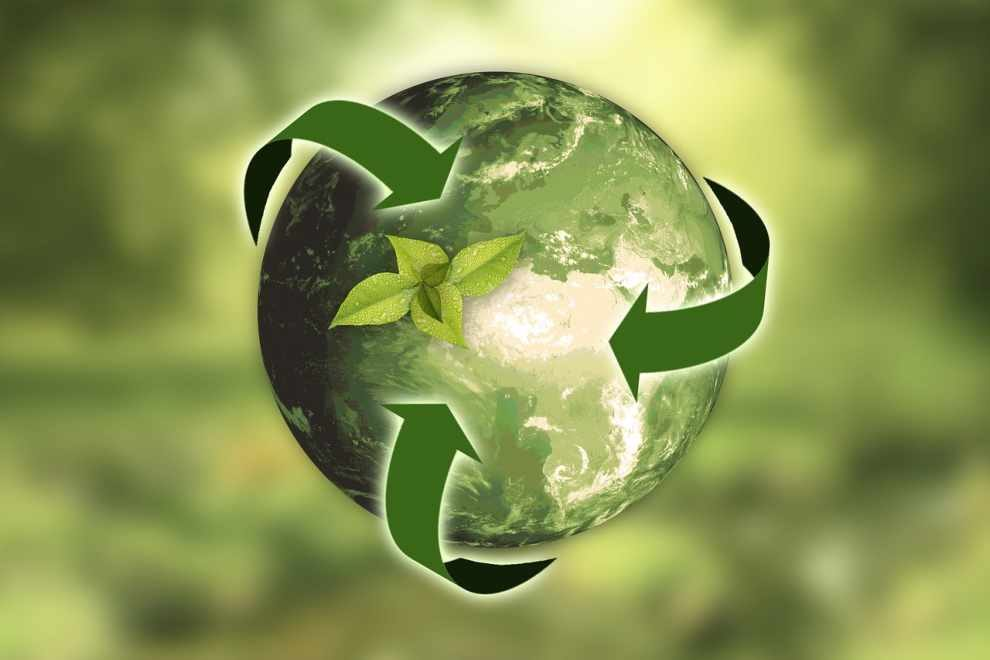 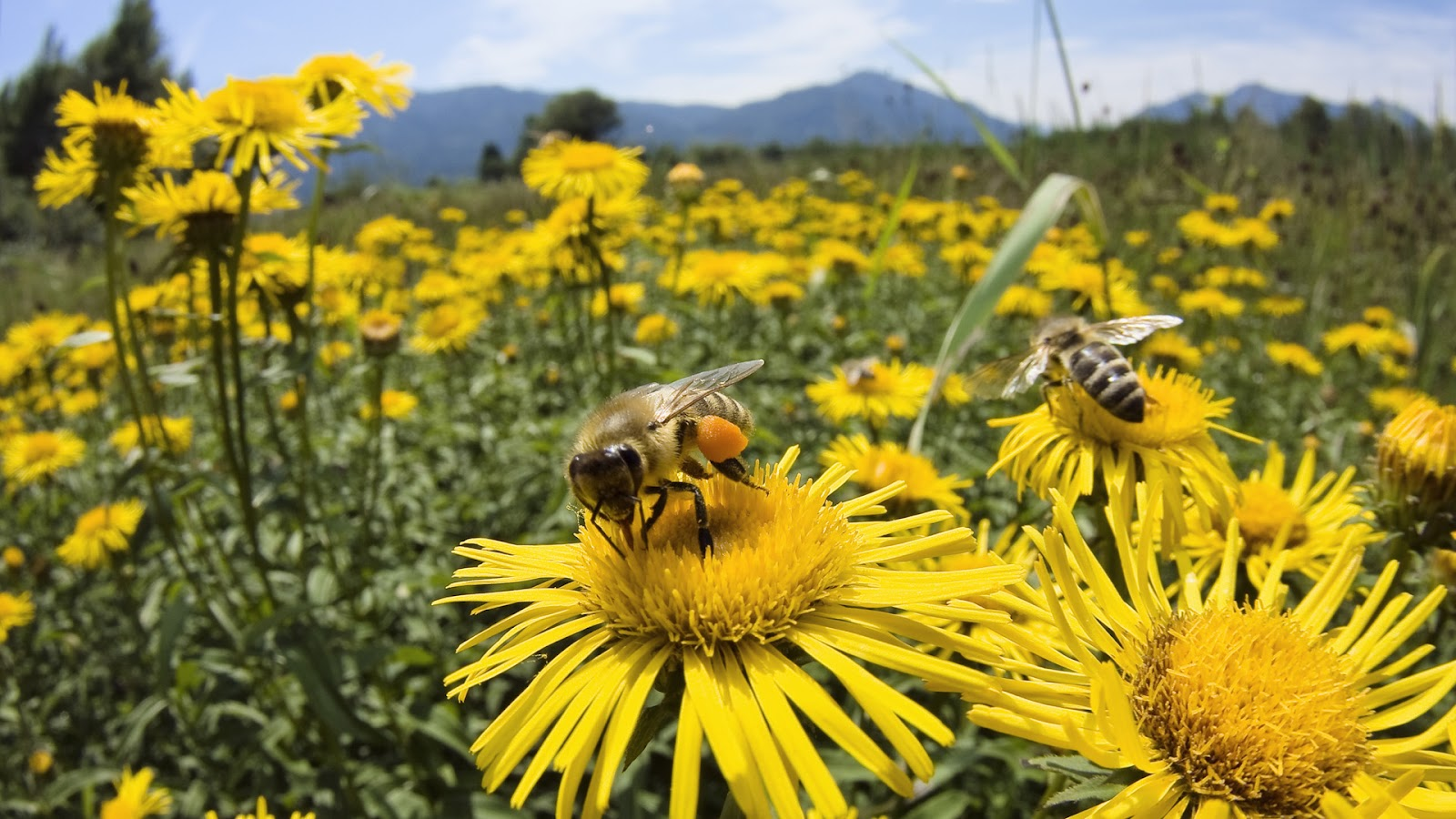 -Better for the Earth and animals
-Lepsze dla Ziemi i zwierząt
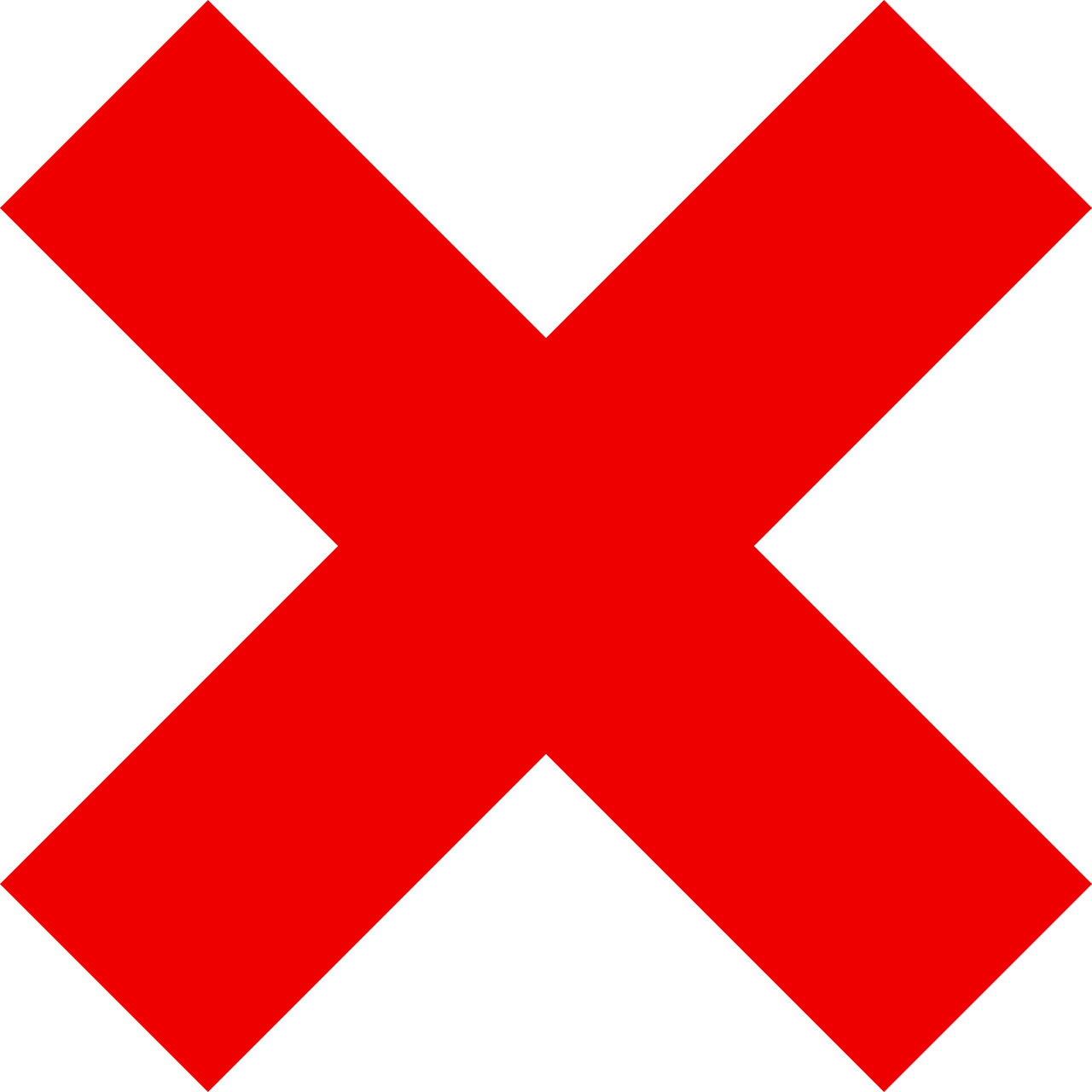 disadvantages
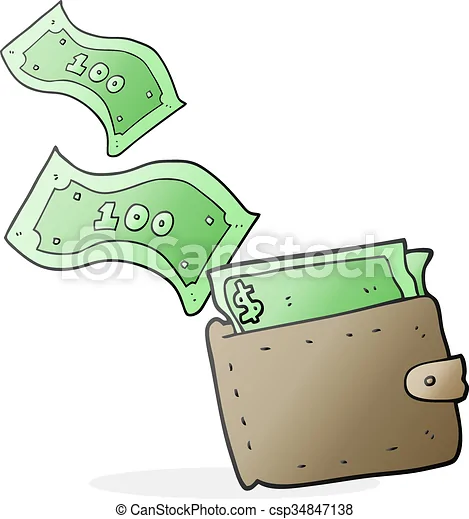 -Ekologiczne jedzenie jest droższe niż zwykłe
- Organic  food is more expensive than normal food
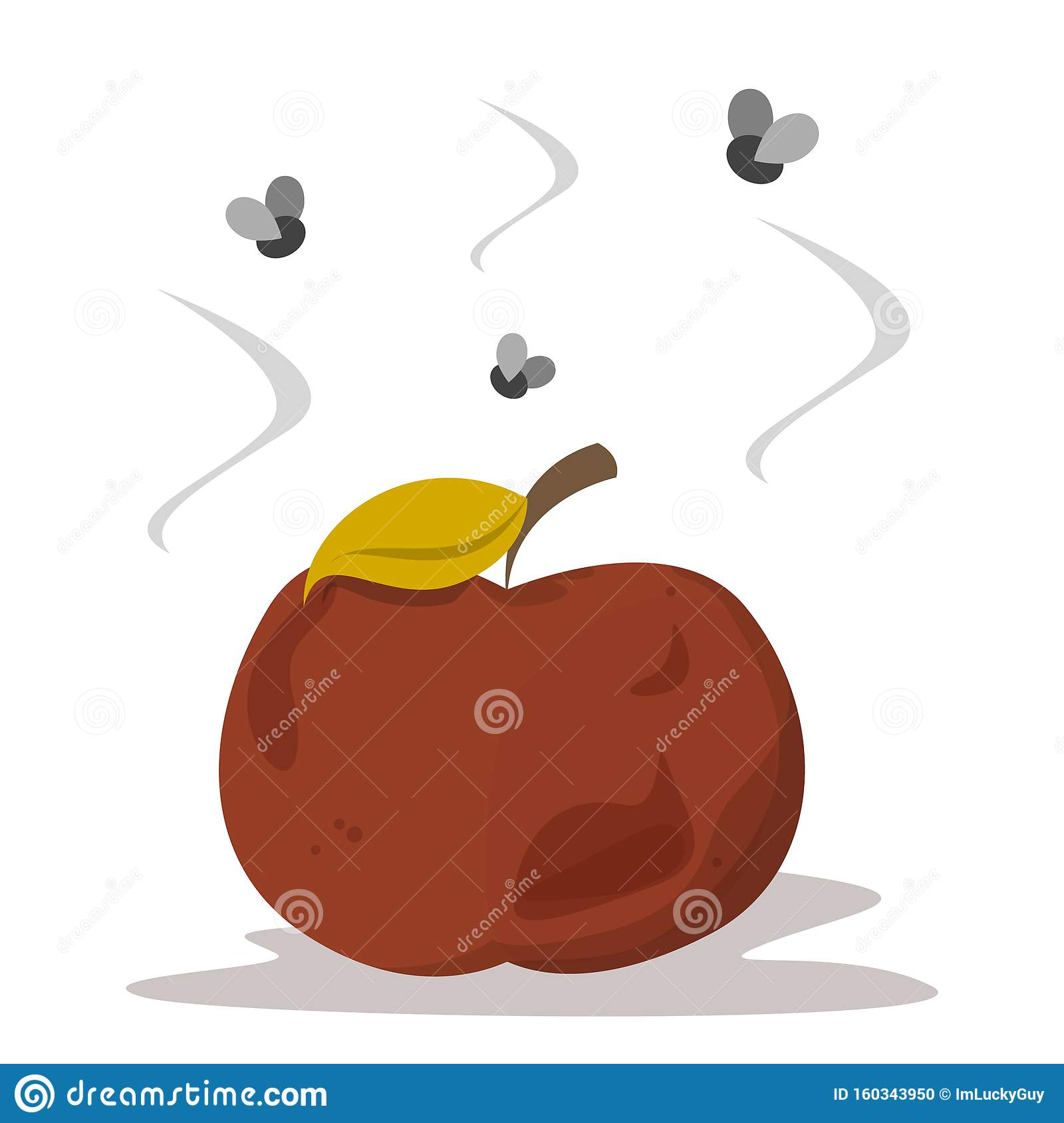 - Krótka data ważności
- Organic food usally has shorter expiration date
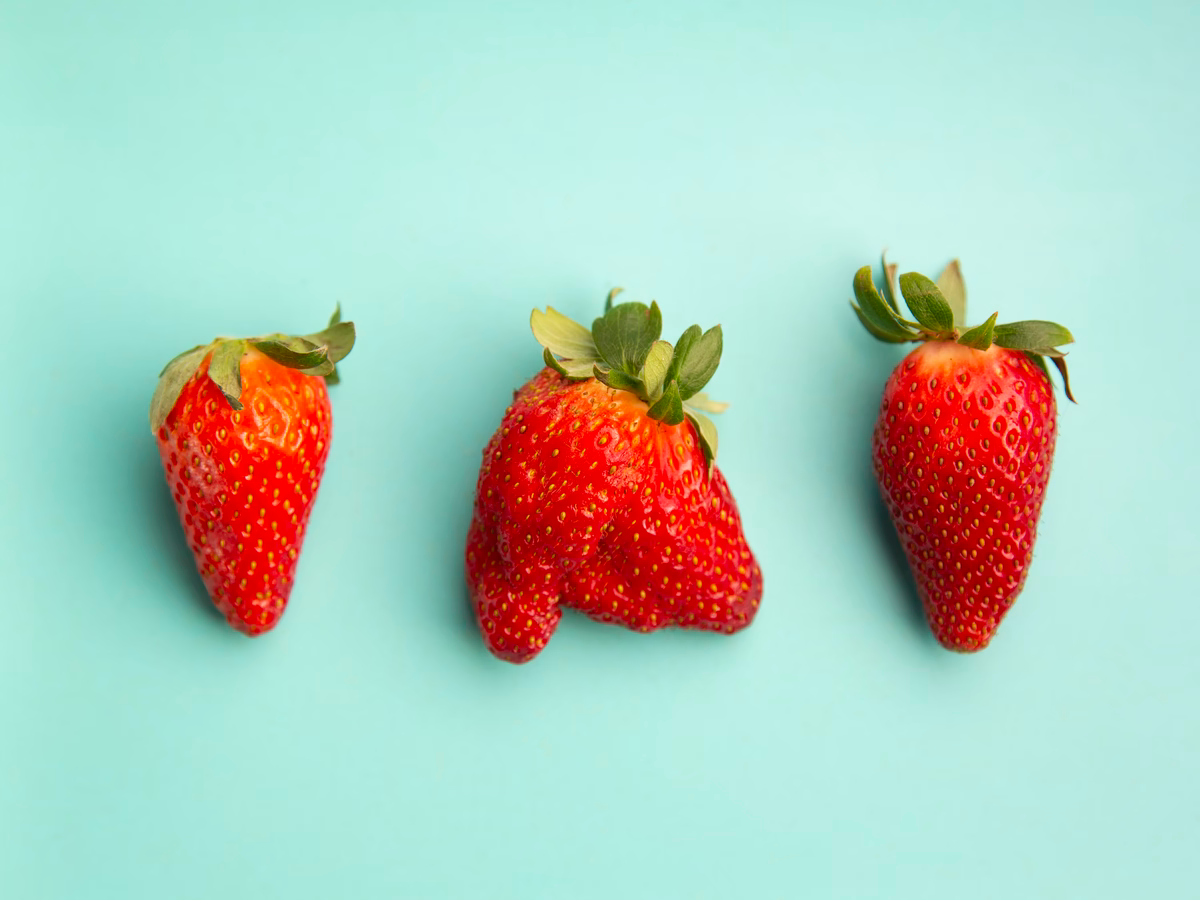 - Ecological food, like fruit and vegetables is uglier. They often haven't got regular shapes and the same size.
-Ekologiczne jedzenie jest brzydsze
KONIEC THE END